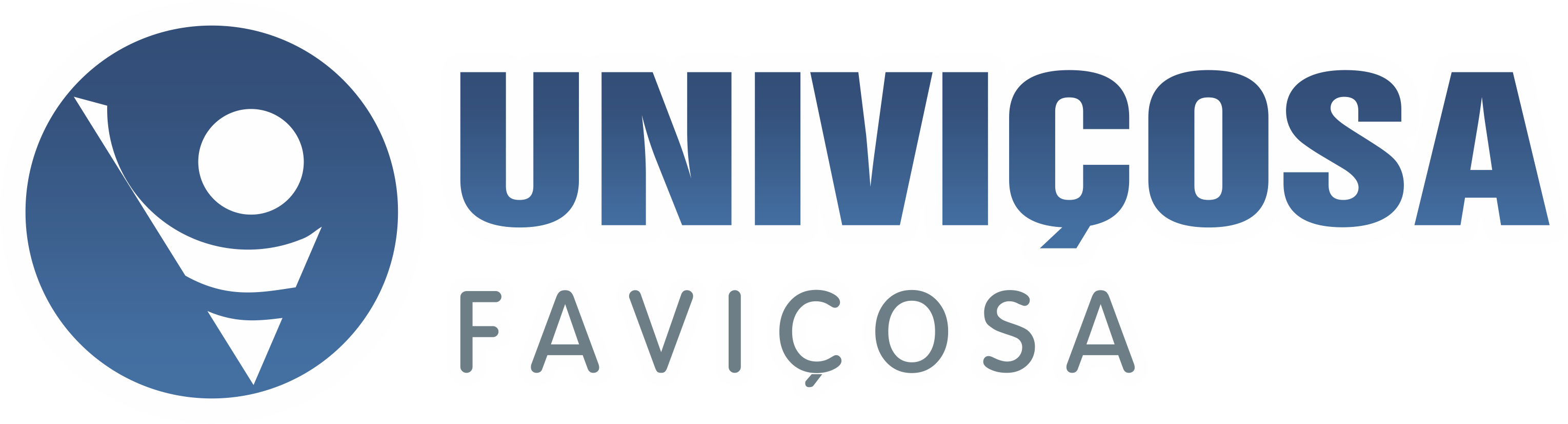 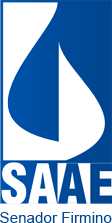 AVALIAÇÃO DA QUALIDADE DA ÁGUA DE POÇOS RASOS DO MUNICÍPIO DE SENADOR FIRMINO/MG
Autores:
Clarice Lopes
Lidiane Faria Santos
Fernanda Fernandes Heleno*
Eli Arlindo Fernandes Moreira
Principais Fontes de Contaminação da Água Subterrânea
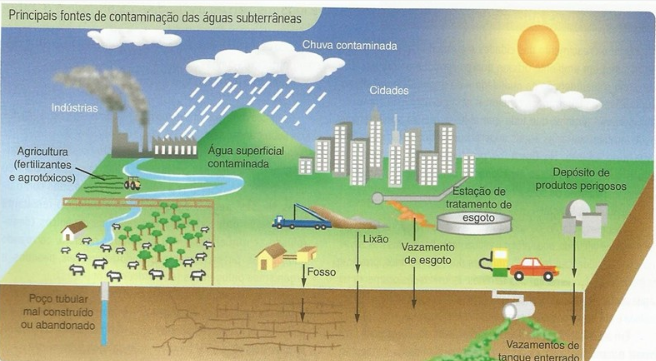 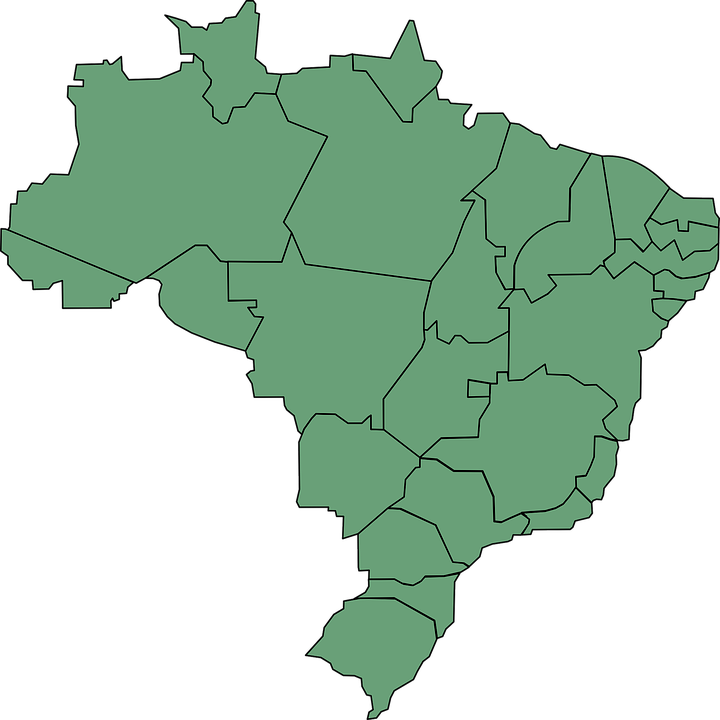 Senador Firmino
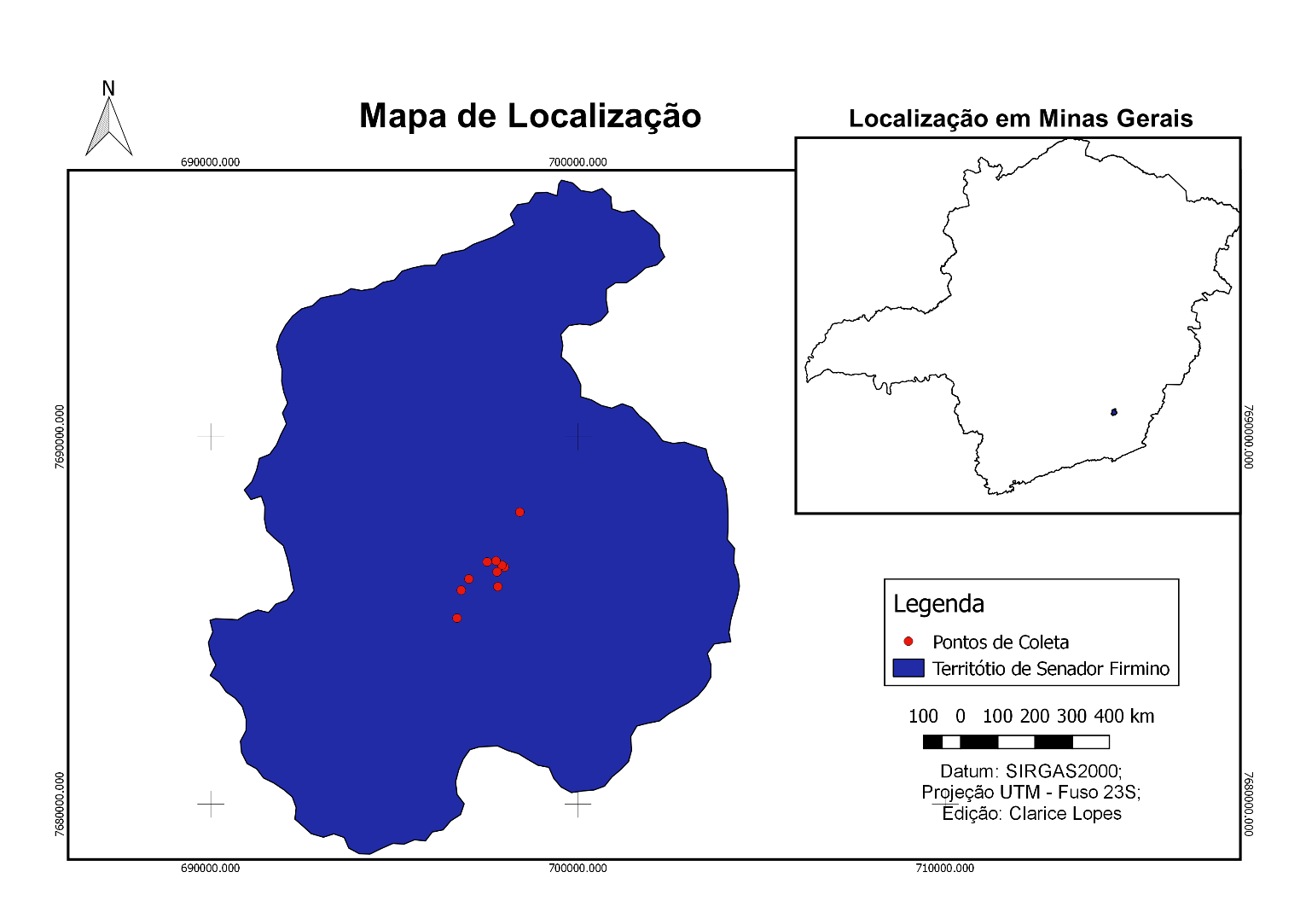 ~ 2,5 milhões de poços


88% clandestinos
3
[Speaker Notes: O município de Senador Firmino, localizado na Zona da Mata do estado de Minas Gerais (MG), com uma área territorial de 166,495 km², possui uma população estimada de 7.764 habitantes (IBGE, 2018). Apesar do fornecimento de água potável no município pelo SAAE (Serviço Autônomo de Água e Esgoto) estar disponível em toda área urbana, algumas pessoas optam por fontes alternativas como poços rasos visando, principalmente, evitar o pagamento da tarifa de água. Esses poços são construídos sem critérios técnicos, localizados próximos a áreas de potencial contaminação e sem a devida proteção, que diminuiria a possibilidade de contaminação das águas. De acordo com o número de propriedades existentes na área urbana, que optam por não utilizarem a rede pública de abastecimento no município de Senador Firmino, observa-se a significativa importância da água subterrânea de poços como fonte de abastecimento no município.]
Objetivo
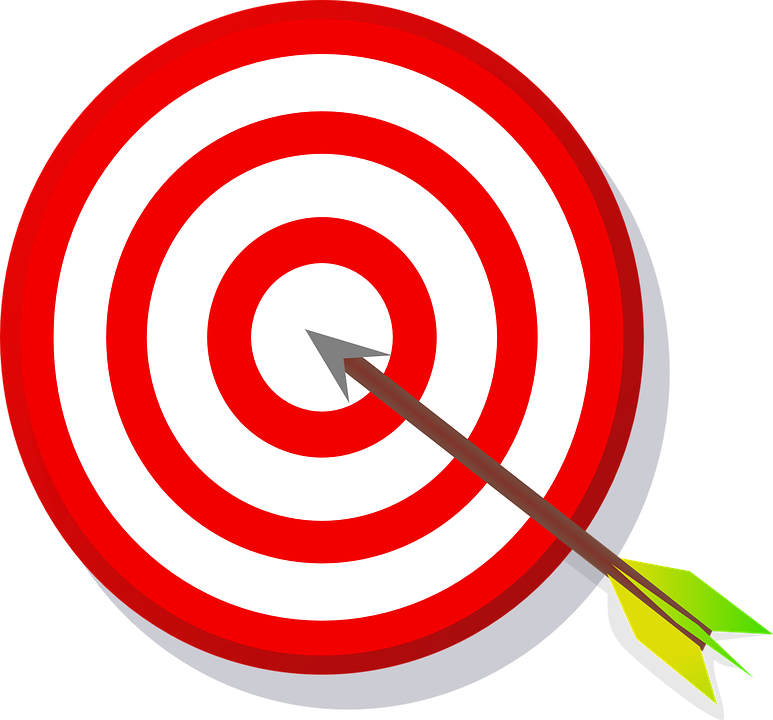 Avaliar a qualidade da água de poços para consumo humano no município de Senador Firmino, por meio de indicadores microbiológicos e físico-químicos.
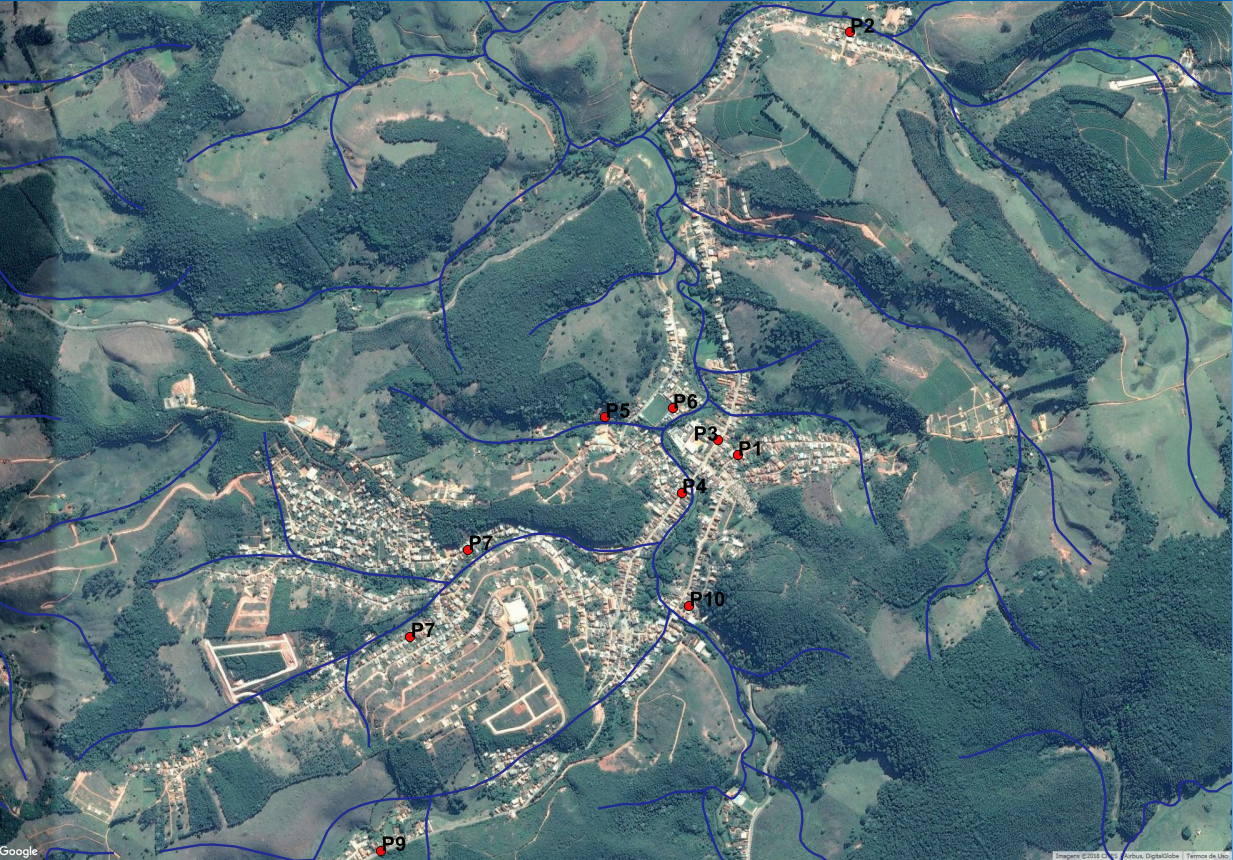 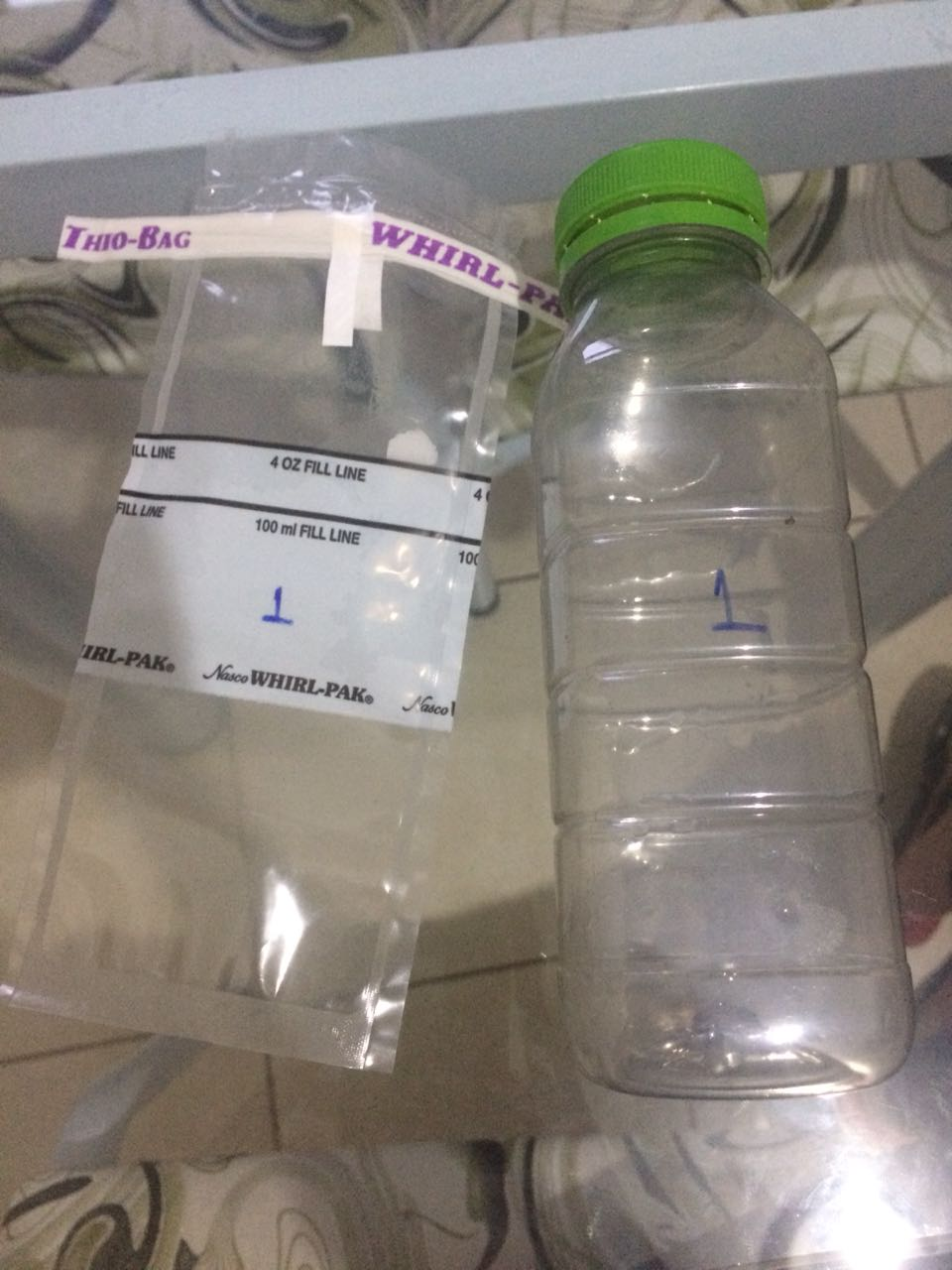 5
Análises Físico-Químicas e Microbiológicas
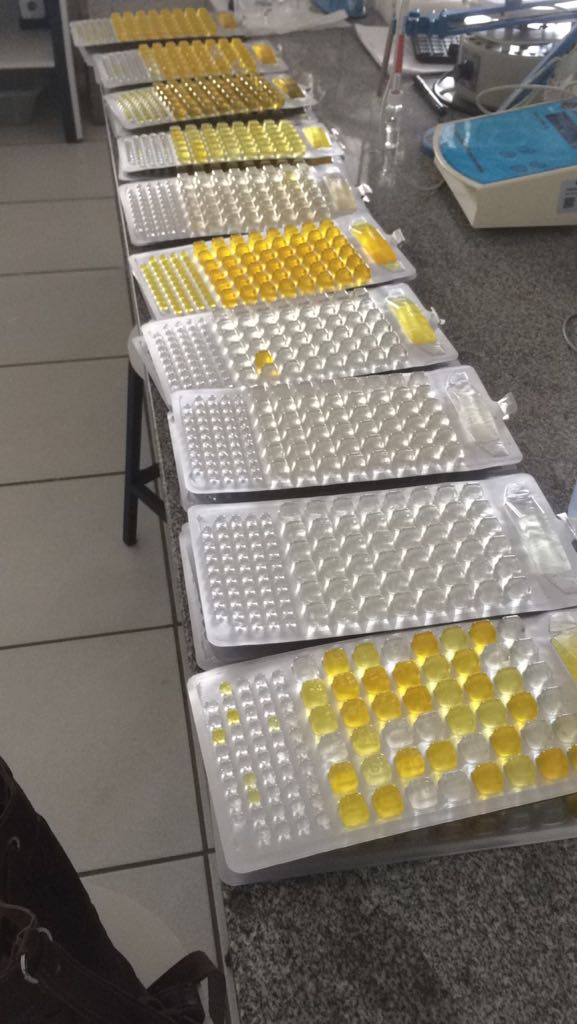 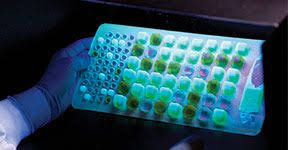 6
Padrão de Potabilidade
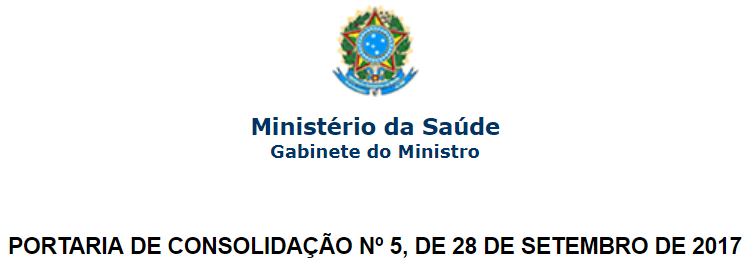 PORTARIA DE CONSOLIDAÇÃO Nº 5, DE 28 DE SETEMBRO DE 2017
7
Padrão de Potabilidade
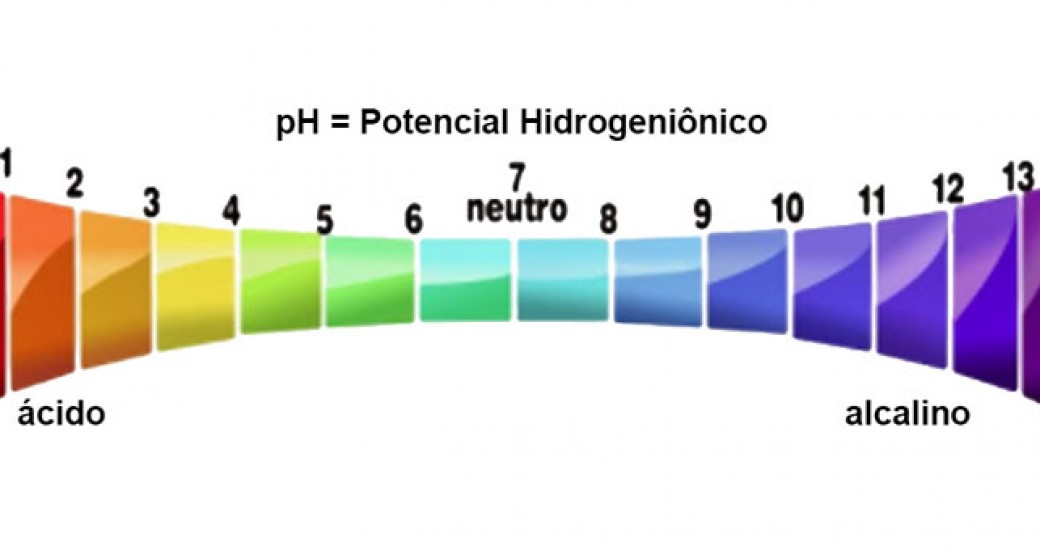 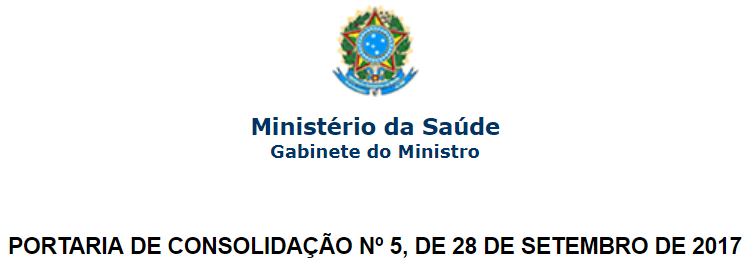 PORTARIA DE CONSOLIDAÇÃO Nº 5, DE 28 DE SETEMBRO DE 2017
8
Padrão de Potabilidade
Cor: < 15 uH
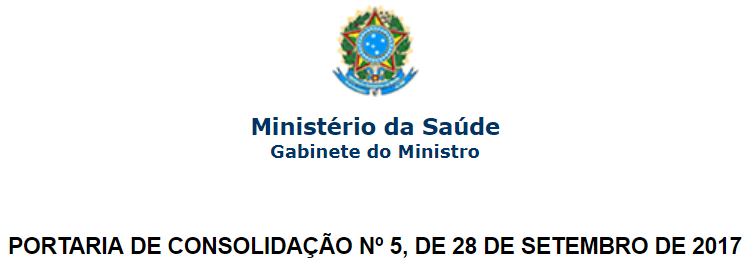 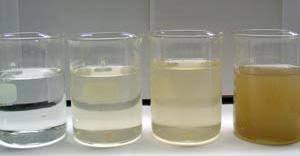 PORTARIA DE CONSOLIDAÇÃO Nº 5, DE 28 DE SETEMBRO DE 2017
9
Padrão de Potabilidade
Turbidez: < 5 uT
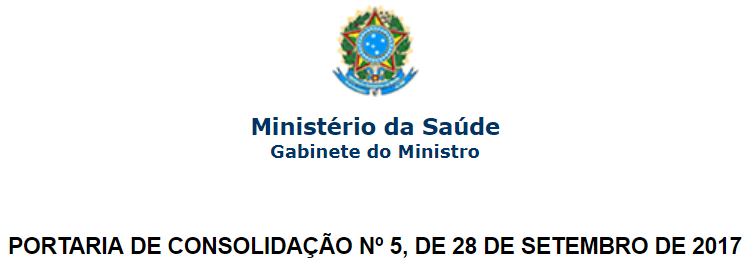 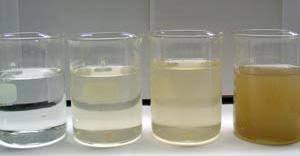 PORTARIA DE CONSOLIDAÇÃO Nº 5, DE 28 DE SETEMBRO DE 2017
10
Resultados
[Speaker Notes: De acordo com a Tabela 1, pode-se observar os valores das análises físico-químicas, das três coletas de água realizadas durante o primeiro semestre do ano de 2018.
A Portaria de Consolidação n° 5/2017 (BRASIL, 2017), que dispõe sobre os procedimentos de controle e de vigilância da qualidade da água para consumo humano e seu padrão de potabilidade, recomenda que o pH da água seja mantido na faixa de 6,0 a 9,5. Pode-se notar que para as análises de pH, na primeira (70%) e na segunda (60%) coleta a maioria dos poços estão com valores abaixo do estabelecido pela legislação. Já na terceira coleta, realizada no mês de maio, 40% dos poços não apresentaram resultados no intervalo permitido pela legislação.
Segundo a Portaria de Consolidação n° 5/2017 (BRASIL, 2017), o valor máximo permitido para o parâmetro turbidez, em relação a água destinada para consumo humano, é de 5 uT. Nas três coletas, verificou-se que apenas o “Poço 3”, apresentou valor de turbidez acima do permitido pela legislação. Os elevados valores de turbidez devem-se, provavelmente, a características observadas no entorno do poço. Uma vez que o poço está localizado próximo a um curso d’agua.
Pode-se verificar através da Tabela 1, que nas análises da primeira coleta, efetuada em janeiro, apenas dois pontos encontravam-se acima do permitido para o parâmetro cor (valor máximo permitido = 15 uH), ou seja, 20% dos poços. Na segunda coleta de água, realizada em março, verificou-se que 70% das análises obtiveram valores de cor acima do permitido pela Portaria de Consolidação n° 5/2017 (BRASIL, 2017). Isso se deve a grande incidência de chuva no período da coleta. Já no último mês de coleta (maio) é possível observar que apenas um poço apresentou resultado acima do valor máximo permitido pela Portaria, que indica 10% dos poços. As amostras foram coletadas em um breve período de estiagem, pode-se atribuir a isso o decréscimo dos níveis de cor.]
Resultados
[Speaker Notes: No mês de janeiro as análises de coliformes foram realizadas qualitativamente, indicando apenas presença ou ausência desses micro-organismos. Em razão dos resultados obtidos na análise com presença de coliformes em todos os poços, optou-se por realizar também as análises quantitativas nas coletas seguintes (Tabela 2).
Para a segunda coleta, pode-se observar que dois pontos apresentaram ausência de coliformes totais, que é um resultado satisfatório quando se trata de água para consumo humano. Entretanto, ainda se observa que 80% dos poços apresentam resultados insatisfatórios no cumprimento à Portaria de Consolidação n° 5/2017 (BRASIL, 2017). Na terceira coleta, 80% dos poços continuaram apresentando coliformes totais em suas análises, inclusive chegando a valores muito altos quando foi realizada a contagem, através do método do substrato cromogênico.
Notou-se que na primeira coleta as análises qualitativas mostraram 20% dos poços avaliados com resultados insatisfatórios quanto a Portaria de Consolidação n° 5/2017 (BRASIL, 2017). O “Poço 1” não possui fatores aparentes que poderiam explicar a contaminação fecal, é possível deduzir que haja no entorno da propriedade, onde se localiza o poço, uma fossa. A cidade de Senador Firmino possui rede de coleta de esgoto, entretanto não são todas as residências que utilizam a rede, mas não é possível identificar quais são essas residências, pois não existe um mapeamento. Portanto, esse pode ser um fator que esteja colaborando para esse tipo de contaminação. Já o “Poço 7”, que também apresentou contaminação fecal, pode estar associada ao fato de que o poço foi construído sob influência de um córrego poluído que passa nos fundos da propriedade. Esse córrego é uma espécie de “esgoto a céu aberto”, onde a maioria das propriedades que se encontram em seu curso jogam seus desejos.
Nas análises microbiológicas realizadas em março, 30% dos poços, apresentaram resultados insatisfatórios para coliformes termotolerantes. O “Poço 3” não apresentou contaminação na primeira coleta, já na segunda apresentou, isso pode ter relação com o período muito intenso de chuva que ocorreu nos dias anteriores a segunda coleta. Por fim, os resultados obtidos em maio foram mais satisfatórios que os anteriores, apenas em um poço houve presença de contaminação por coliformes termotolerantes. Pode-se observar que durante o período de coletas e análises o “Poço 1” apresentou resultados positivos para Escherichia coli em todas as análises, mais um indício de que pode haver relação com a presença de alguma fossa no entorno. O “Poço 7”, apresentou resultado satisfatório após o período da chuva que provavelmente diluiu os contaminantes presentes.]
Conclusão
Atualmente a água subterrânea analisada na cidade de Senador Firmino é, em sua maioria, inapropriada para consumo humano, porque além de possuir uma significativa contaminação microbiológica a água proveniente de poços rasos varia muito em relação a sua potabilidade, uma vez que está sempre em contato com fatores externos sendo sujeita a variações de seus níveis de contaminação.
13
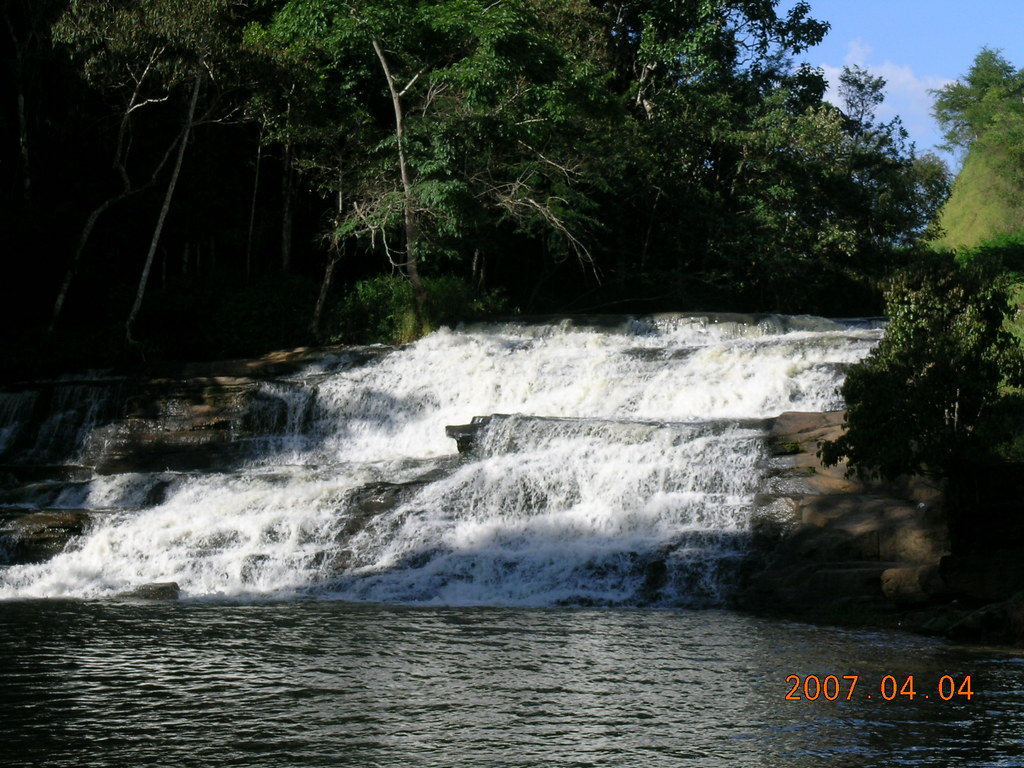 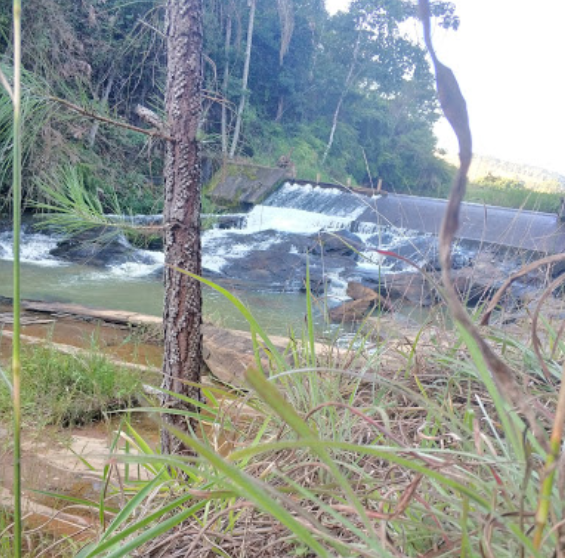 Ribeirão São Francisco
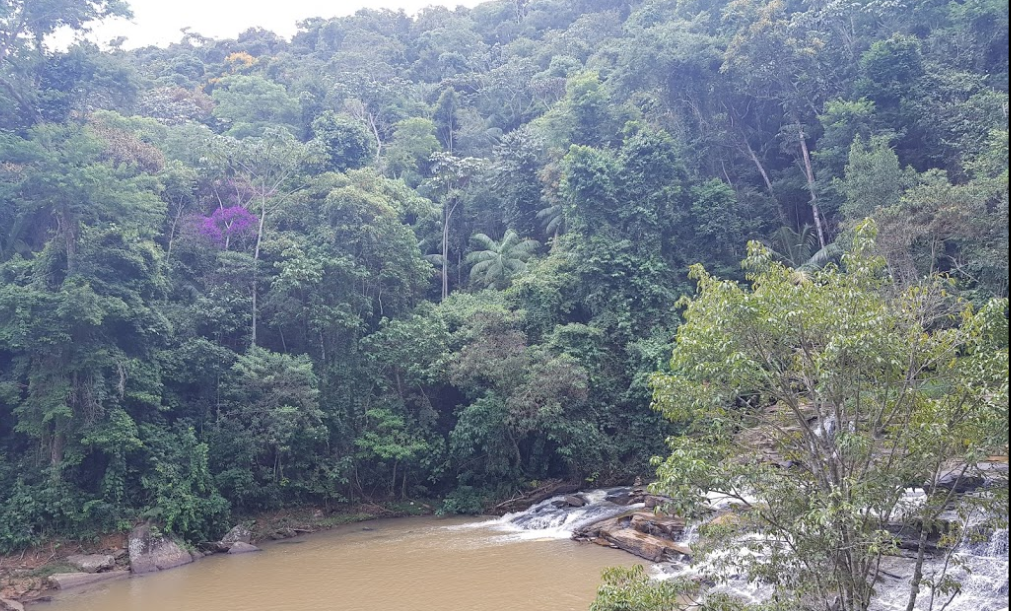 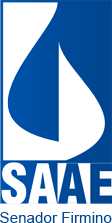 Obrigada.
Fernanda Fernandes Heleno
Química (Licenciatura e Bacharelado com Habilitação em Indústria)
Mestra em Engenharia Ambiental - UFOP
Doutora em Agroquímica - UFV
Diretora do Serviço Autônomo de Água e Esgoto (SAAE) de Senador Firmino/MG
fernanda.heleno@saaesenadorfirmino.com.br
(32) 3536-1126
15